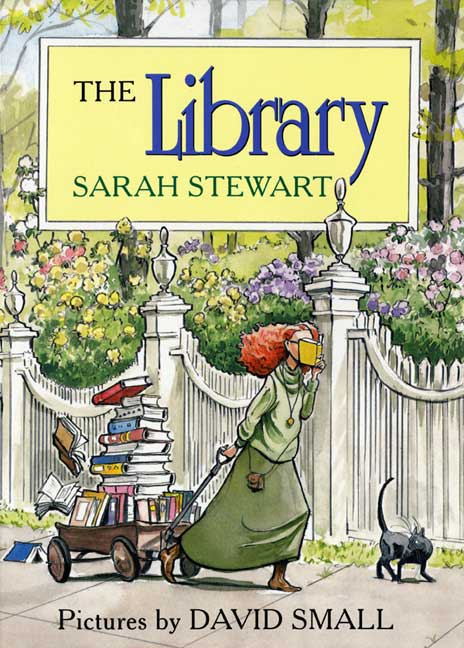 Sarah Stewart & David SmallWednesday, April 165:30-7:30 pm
In celebration of National Library Week, Sarah Stewart & David Small will 
sign copies of The Library, their 1995 New York Times Notable Book. 
Bring your kids & grandkids to meet this local author
and illustrator and leave with a treasure! 
Copies of the book, supplied by Bookbug Bookstore, 
will be available for purchase. 
No registration required.
Stay tuned to the library's website and Facebook page
for more information on National Library Week events.
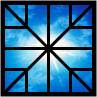 Parchment Community Library
401 S. Riverview Dr.
Parchment, MI 49004